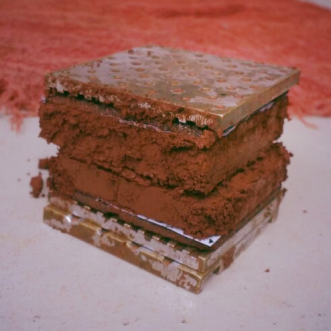 UNIVERSIDADE REGIONAL DO NOROESTE DO ESTADO DO RIO GRANDE DO SUL
PEC III – Terceiro Painel Temático das Pesquisas da Engenharia Civil da UNIJUÍ
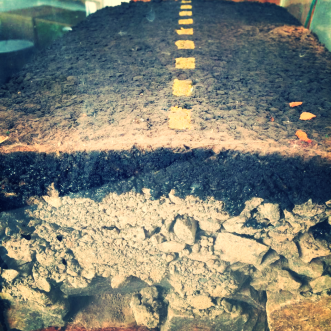 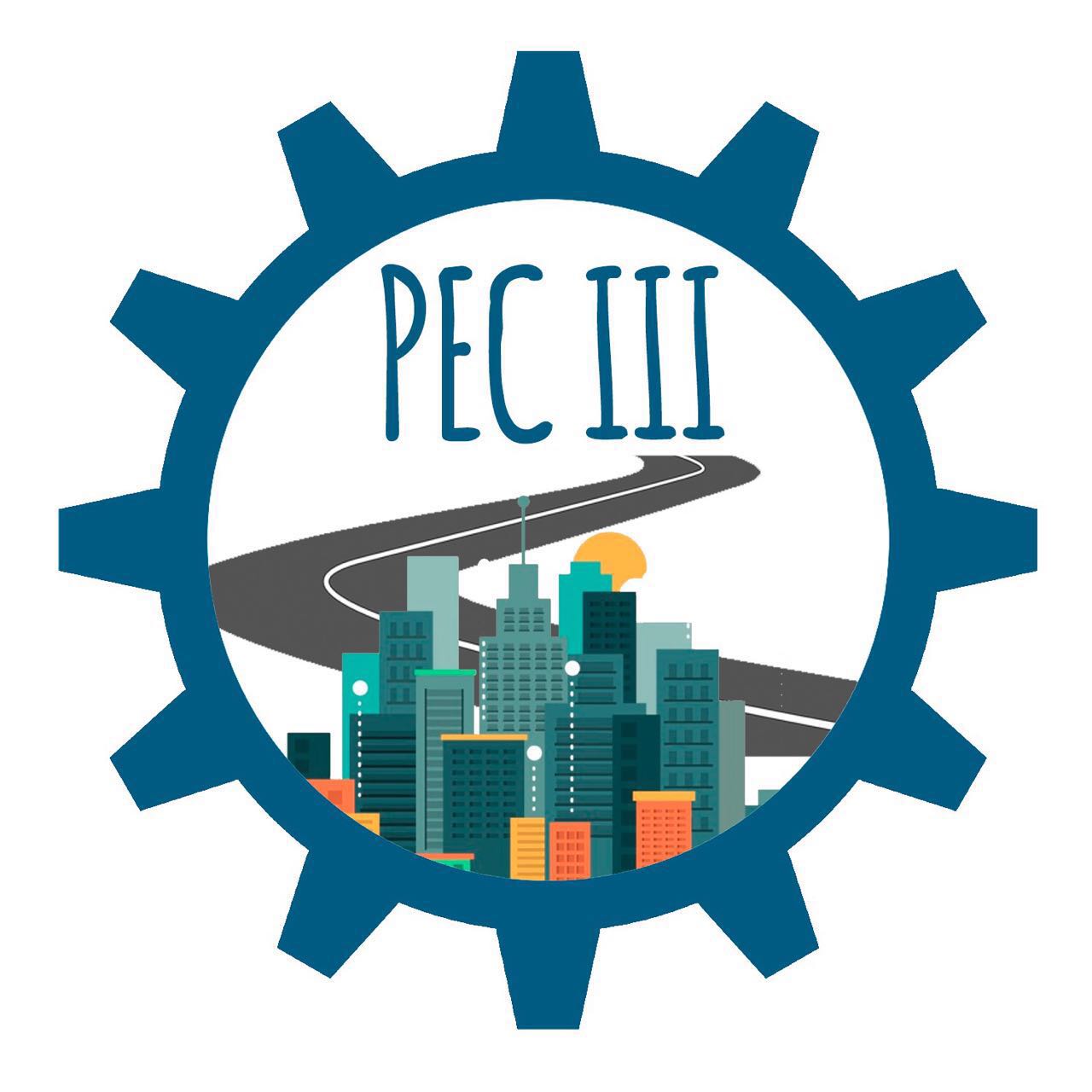 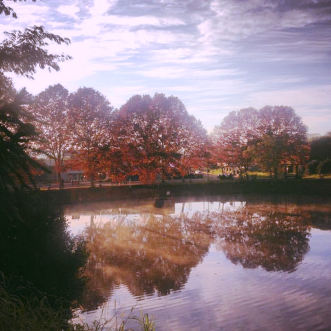 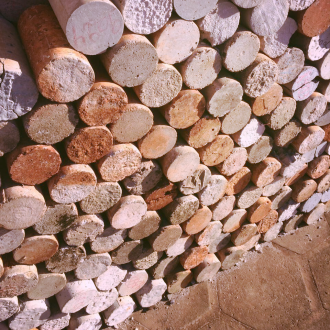 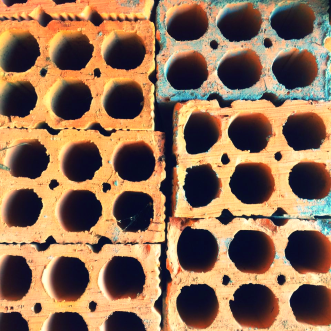 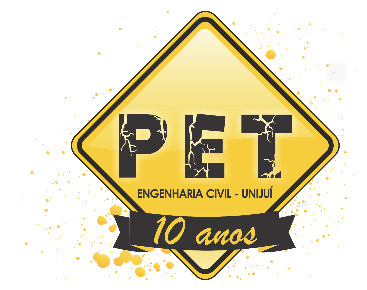 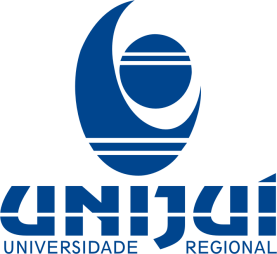 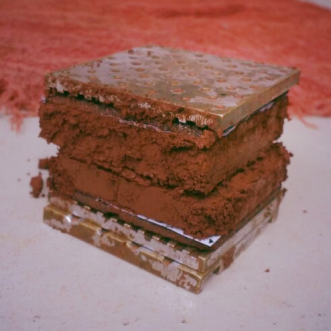 UNIVERSIDADE REGIONAL DO NOROESTE DO ESTADO DO RIO GRANDE DO SUL
PEC III – Terceiro Painel Temático das Pesquisas da Engenharia Civil da UNIJUÍ
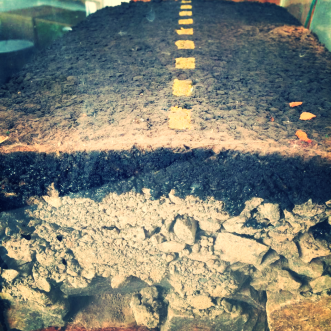 A IMPORTÂNCIA DE APROVAÇÃO DE PROJETOS JUNTO AO CORPO DE BOMBEIROS ANTES DE INICIAR A CONTRUÇÃO DE UMA EDIFICAÇÃO
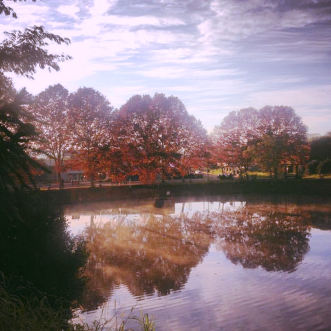 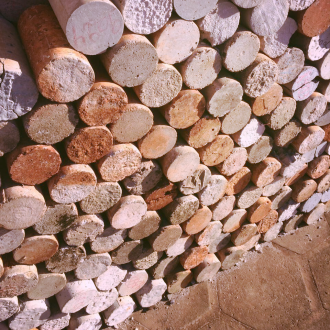 Claudia Maria Gonçalves
Glaucia Adriele P. Krause
Orientador(a): Daiana Frank Bruxel
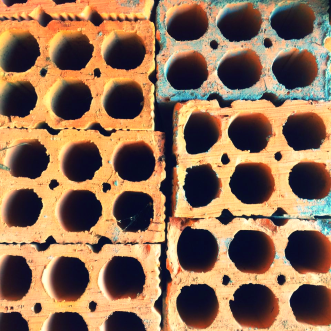 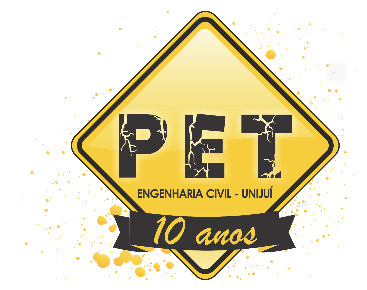 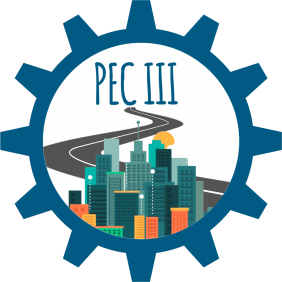 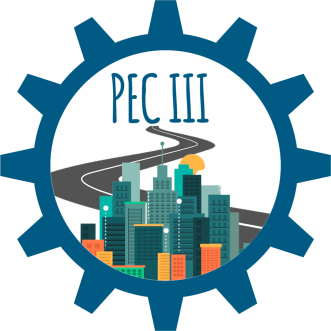 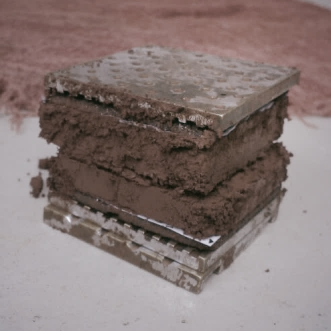 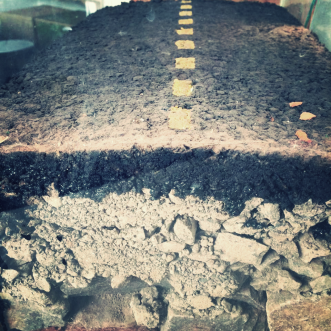 Introdução
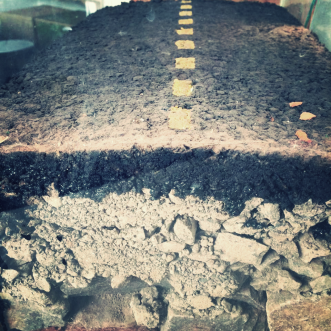 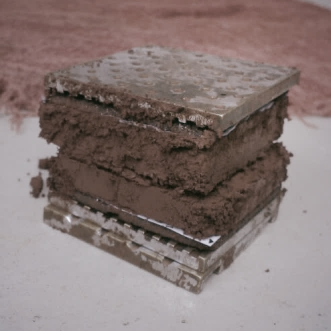 Para a elaboração de um plano de prevenção contra incêndio primeiramente deve-se identificar as características construtivas da edificação, previstas na Lei 14.376.
A Lei complementar N° 14.376, de dezembro de 2013, estabelece as normas sobre segurança, prevenção e proteção contra incêndios.
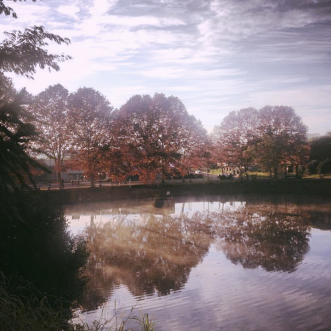 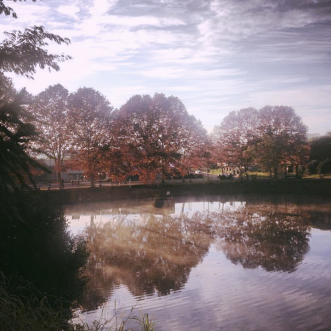 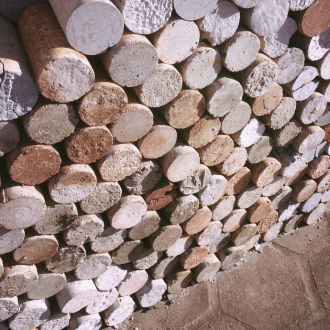 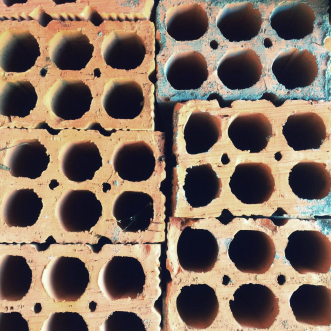 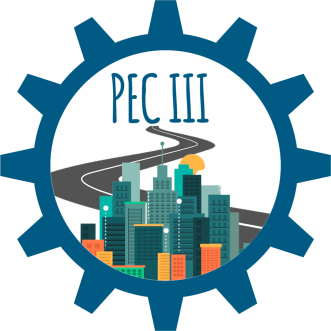 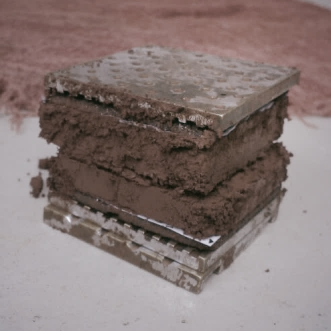 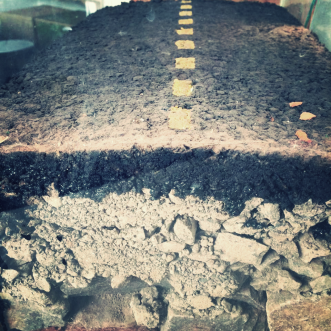 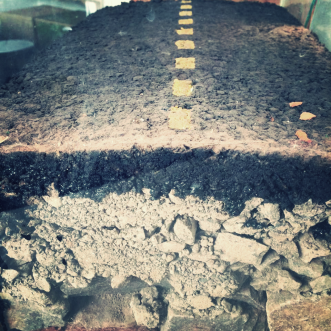 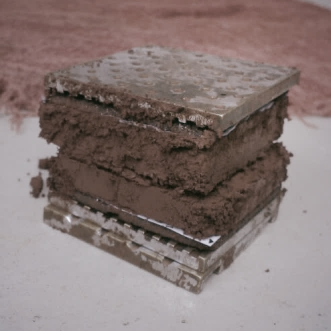 Uma edificação mal projetada acarreta problemas futuros, o qual podem ser resolvidos antes mesmo de iniciá-las.
Para evitar grandes transtornos é necessário que uma edificação nova, passe pela aprovação junto ao Corpo de Bombeiros antes de iniciar a construção, para que juntamente com projetos estruturais e arquitetônicos possam ser projetadas as medidas de prevenção ao incêndio, podendo uni-las sem que seja necessário alterações futuras na estética da edificação.
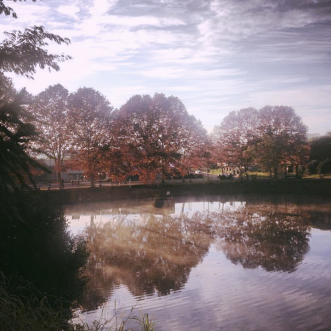 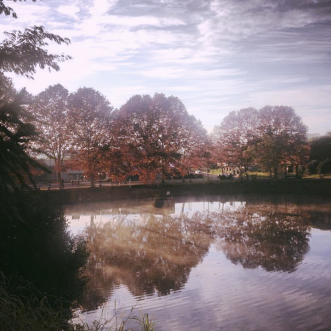 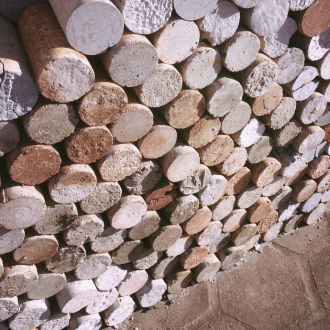 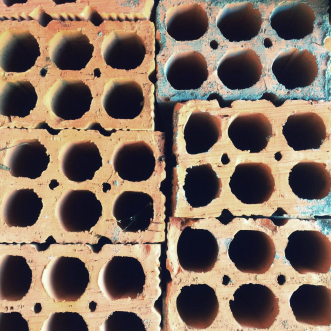 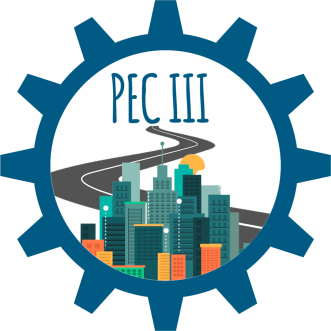 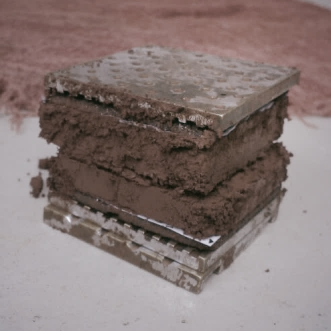 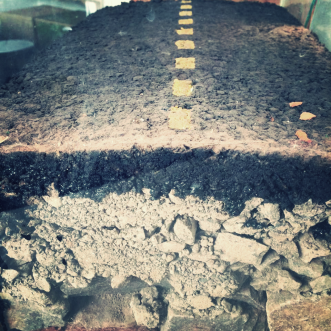 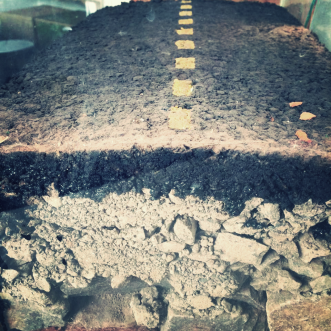 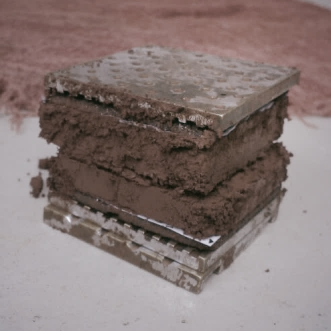 Nas universidades existem poucas horas-aulas, dedicadas ao PPCI, e com isso os profissionais recém formados não estão 100% aptos a desenvolverem esses trabalhos.
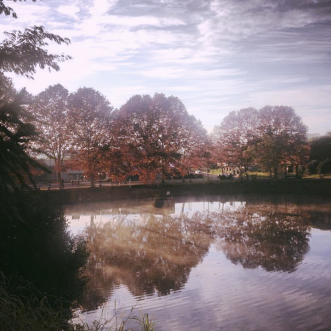 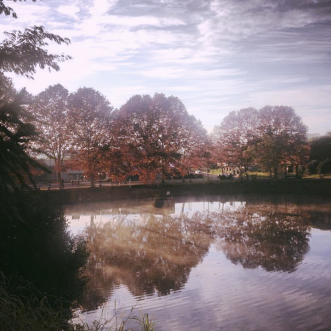 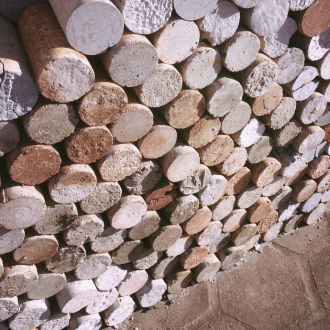 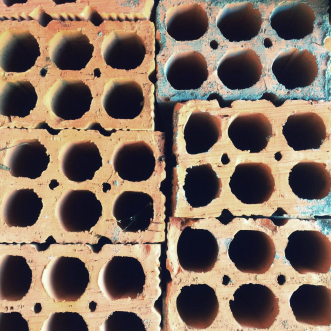 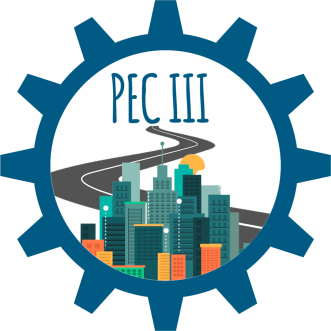 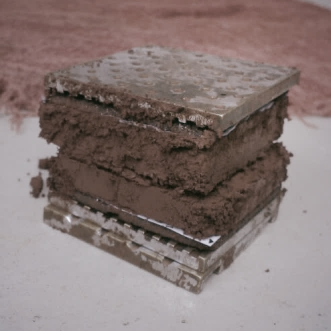 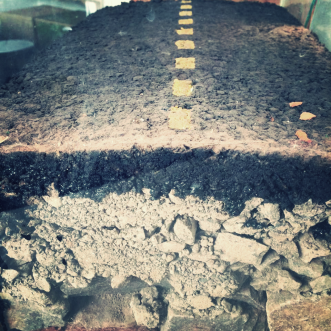 Objetivo
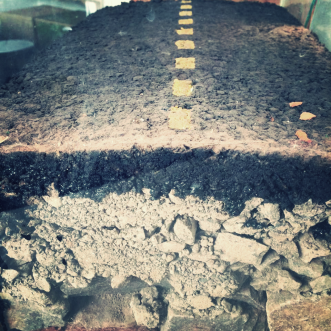 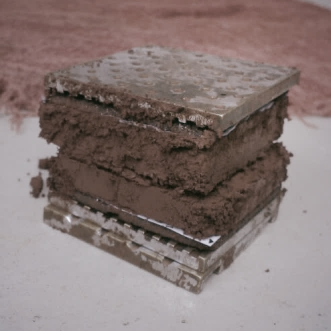 O objetivo desta pesquisa é verificar se edificações multifamiliares novas e já existentes estão de acordo com o que pede a legislação vigente quanto a prevenção e proteção contra incêndio.
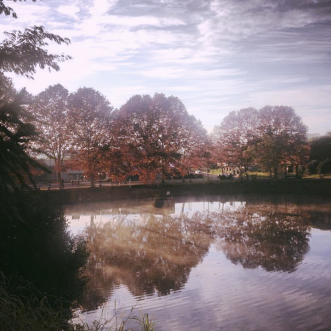 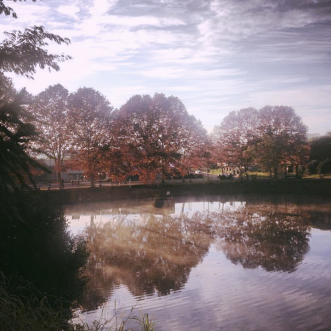 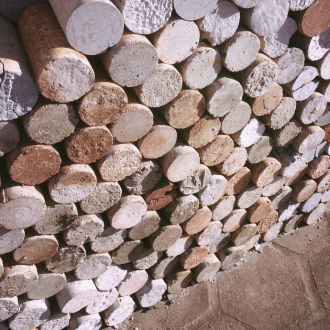 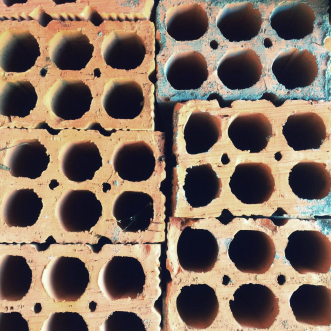 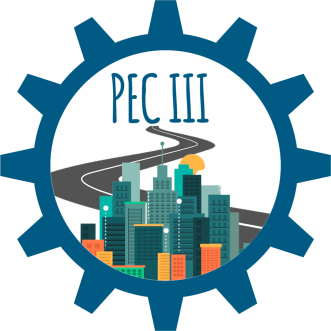 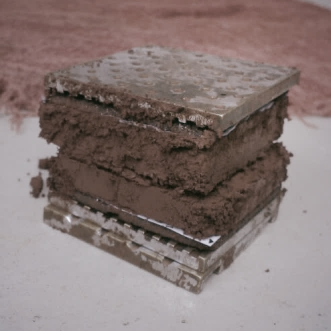 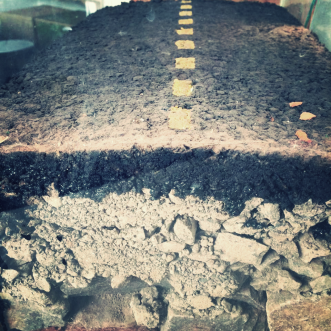 Metodologia
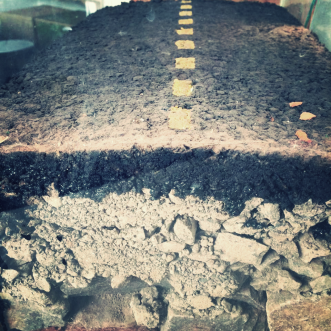 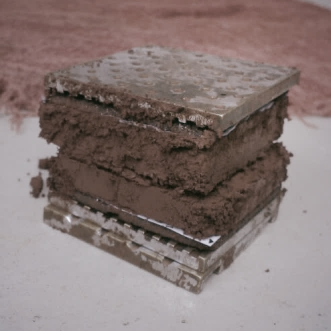 Os itens observados nas edificações foram os seguintes:
Escadas:
Devem ter no mínimo 1,1m de largura;
Corrimão em ambos os lados da escada;
Acima de 12m deve possuir escada protegida;
Acima de 4 pav ou Área  > 750m²,  devem possuir sistema de hidrantes e alarme de incêndio;
Alçapão de tiragem;
Distância máxima a percorrer;
Compartimentação entre pavimentos, quando mais de uma ocupação;
Extintores;
Sinalização e iluminação de emergência.
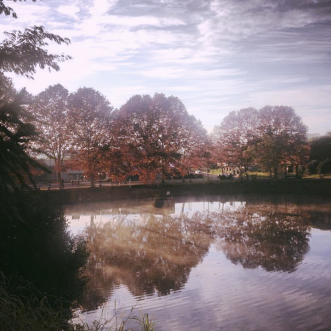 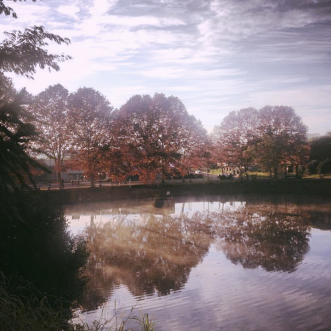 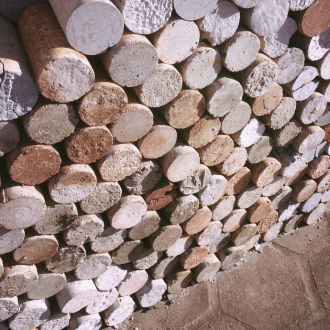 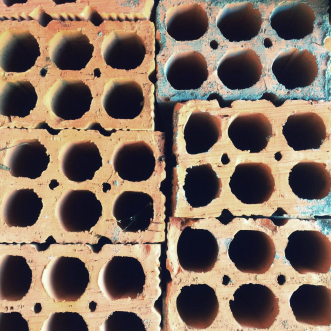 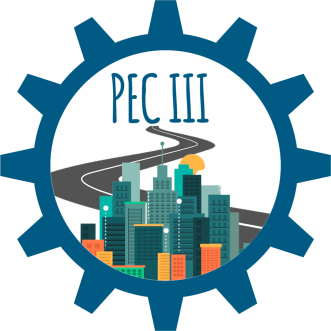 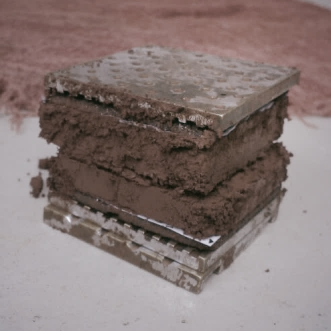 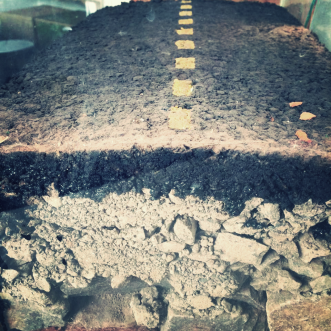 Resultados
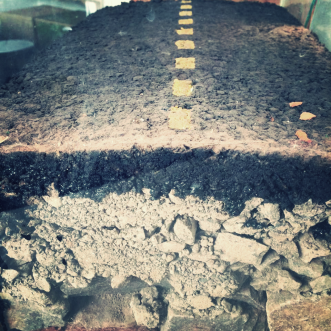 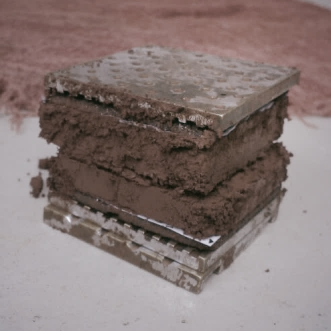 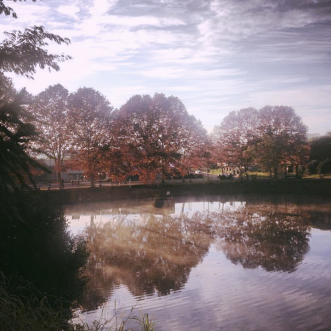 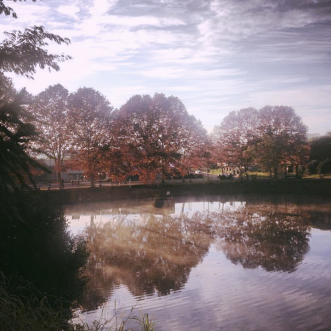 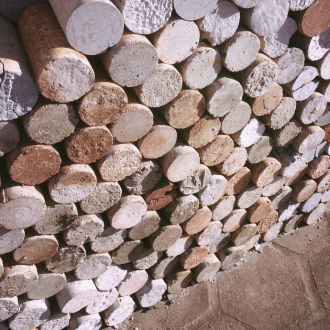 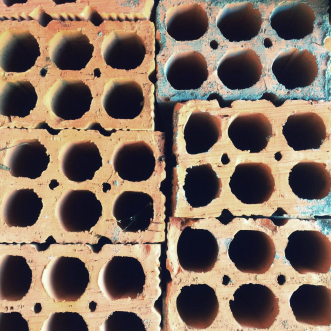 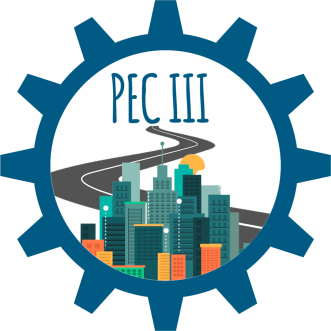 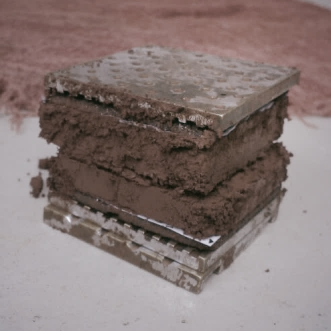 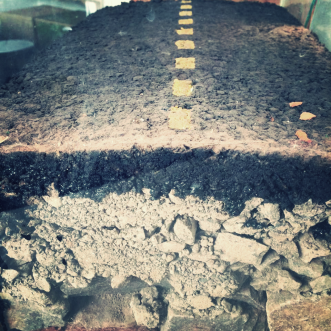 Resultados
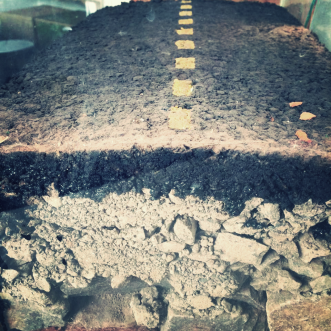 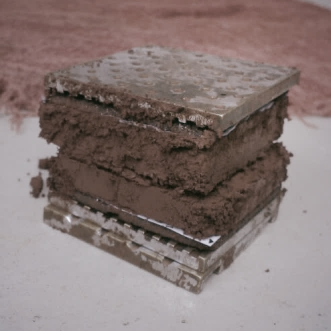 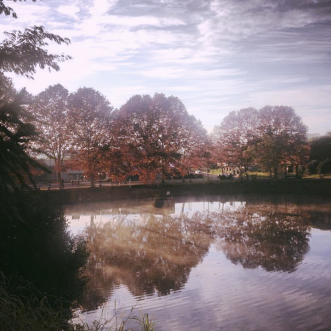 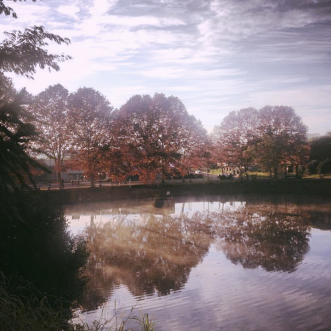 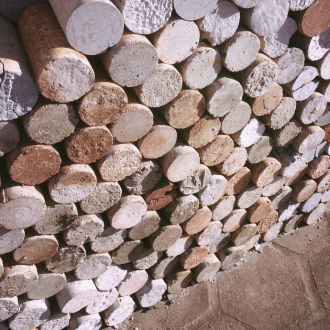 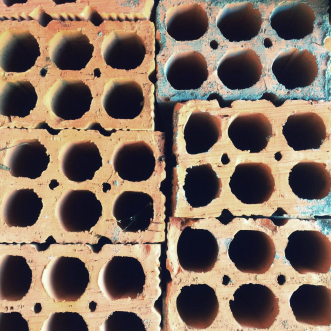 Resultados
A pesquisa mostra que:
 36,36% do total das edificações vistoriadas estão 100% dentro das exigências, 
36,36% do total das edificações vistoriadas estão com 50% dentro das exigências, 
18,18% do total das edificações vistoriadas estão com 80% dentro das exigências e 
9,09% do total das edificações vistoriadas estão com 60% dentro das exigências.

As medidas que estão mais em desconformidade são escadas protegidas, alarme de incêndio e compartimentação entre pavimentos.
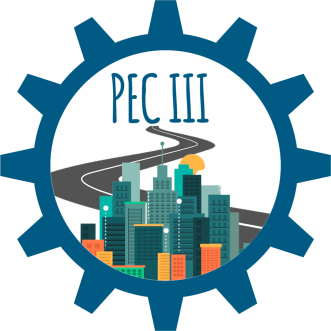 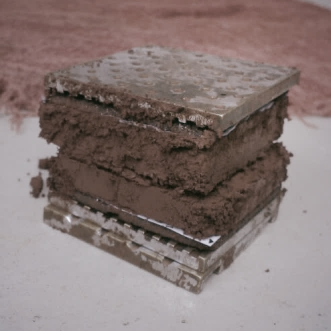 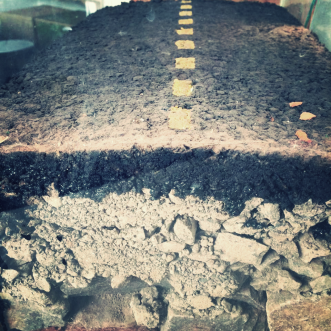 Resultados
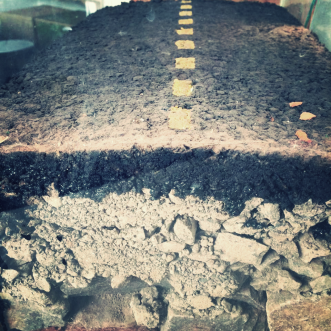 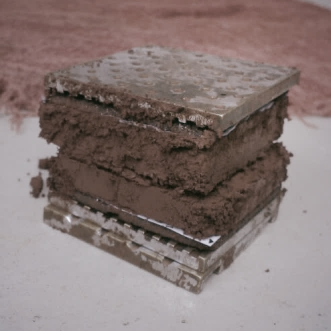 A pesquisa mostra que os prédios mais antigos não possuem todas as medidas de segurança, e passam por dificuldades em adaptações, pois algumas exigências foram aprovadas após sua construção e precisam se regularizar, isso acarreta problemas físicos e estruturais, faz com que os responsáveis tenham que encontrar soluções viáveis para que a edificação enquadre-se e que fique protegida.
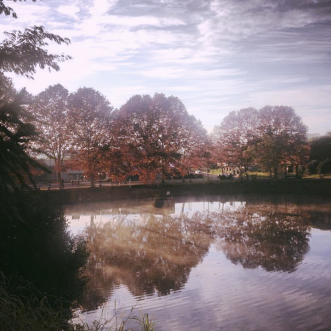 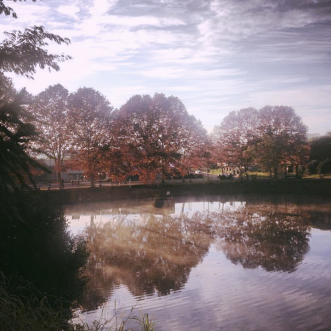 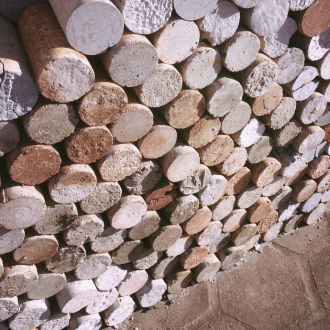 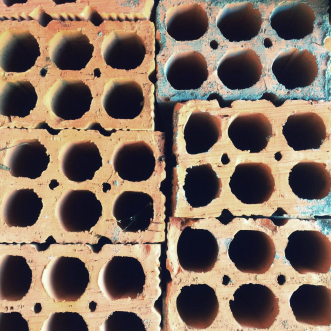 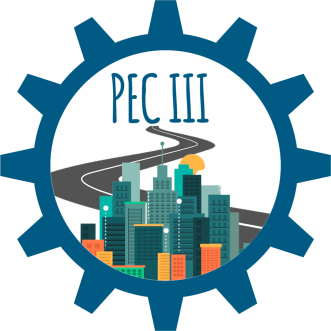 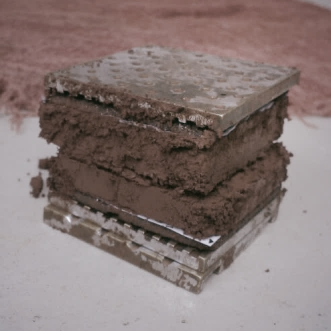 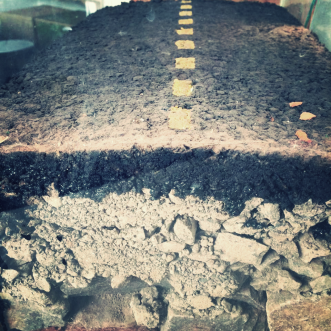 Considerações Finais
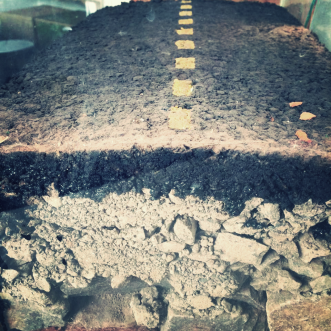 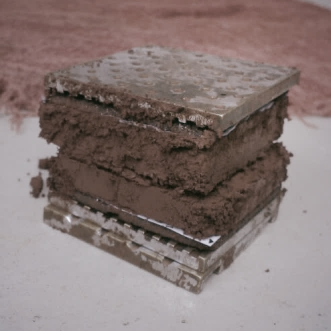 A não implantação das medidas de prevenção ao incêndio durante a construção de uma edificação acarreta em problemas.
A liberação da edificação pelo Corpo de Bombeiros só se dá pela correta execução de um PCCI.
Os problemas mais encontrados que estão em desconformidade com o que pede a lei em edificações já existentes são: Escadas protegidas, alarme de incêndio e compartimentação entre pavimentos, enquanto que nas edificações novas esses problemas ao longo do tempo estão sendo solucionados, com as mudanças de normas a cada dia mais eficientes.
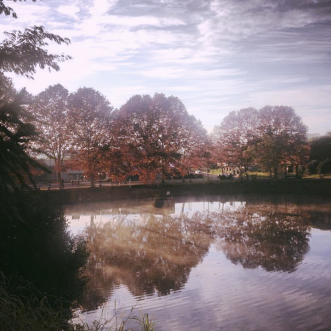 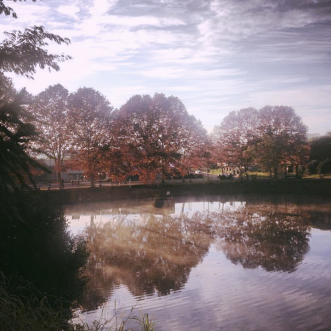 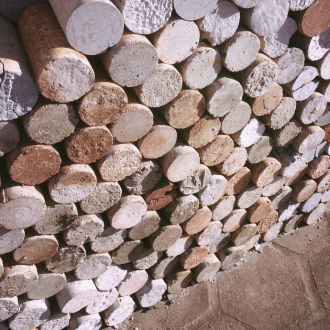 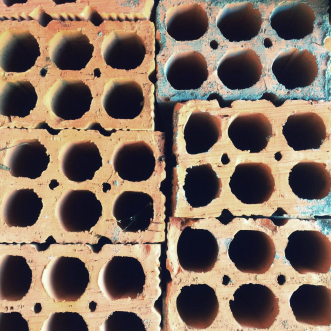 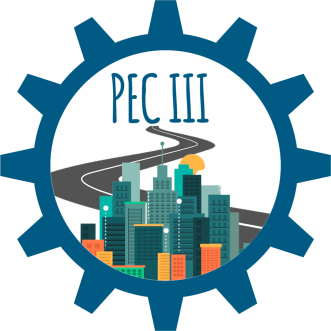 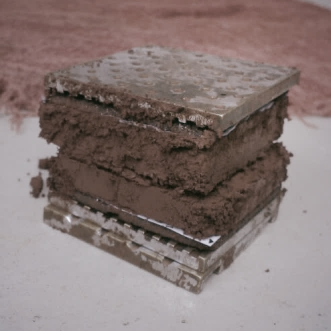 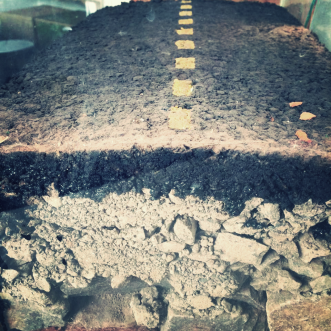 Agradecimentos
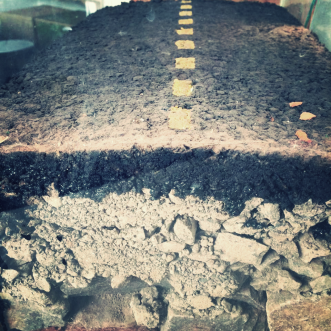 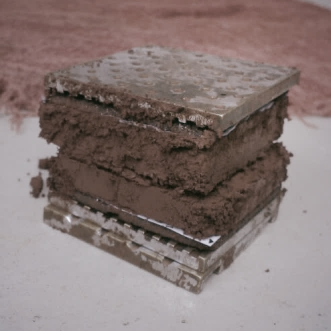 Síndicos das edificações
Orientador(a): Daiana Frank Bruxel
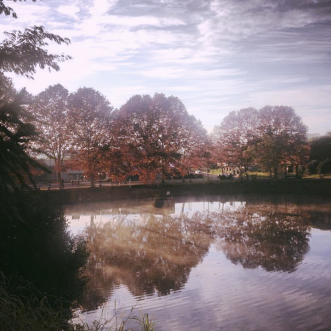 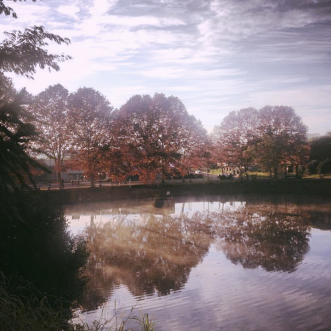 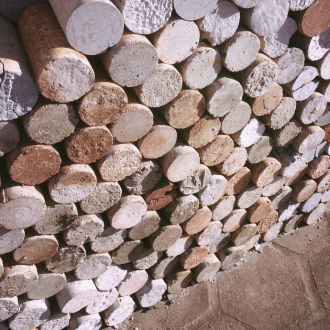 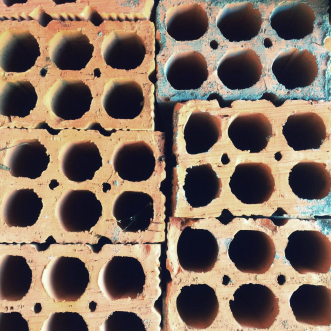 e-mail para contato: claudia_goncalves12@hotmail.com